The present perfect tense

Reading comprehension

Imperative sentences
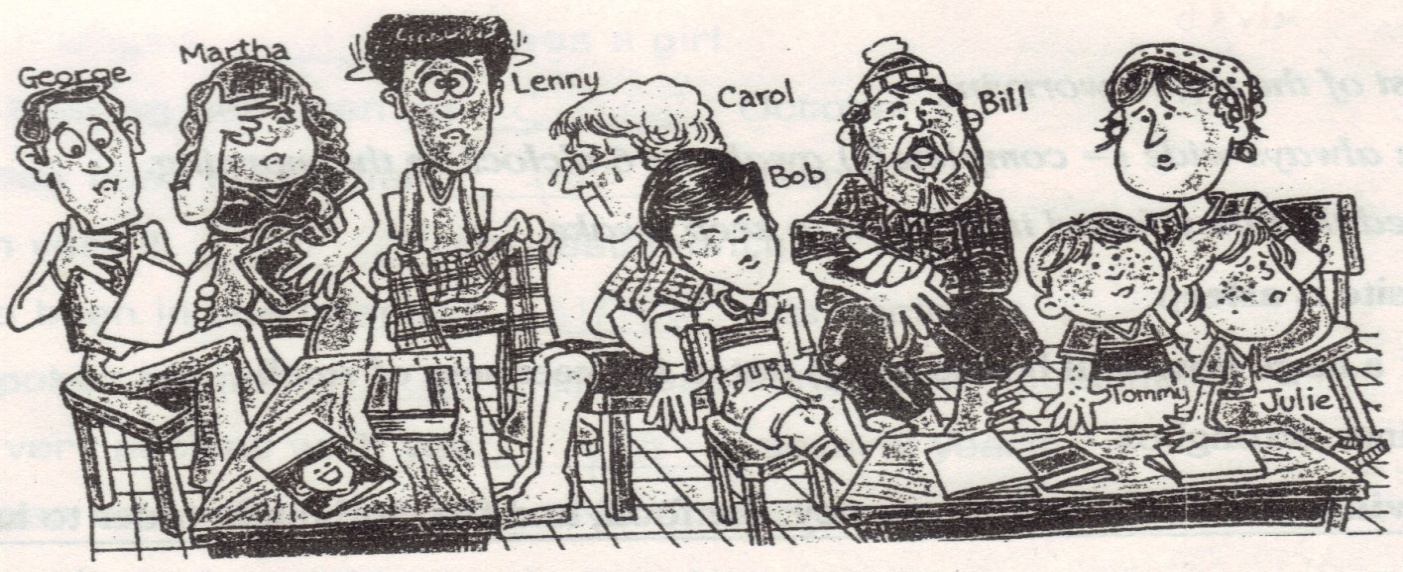 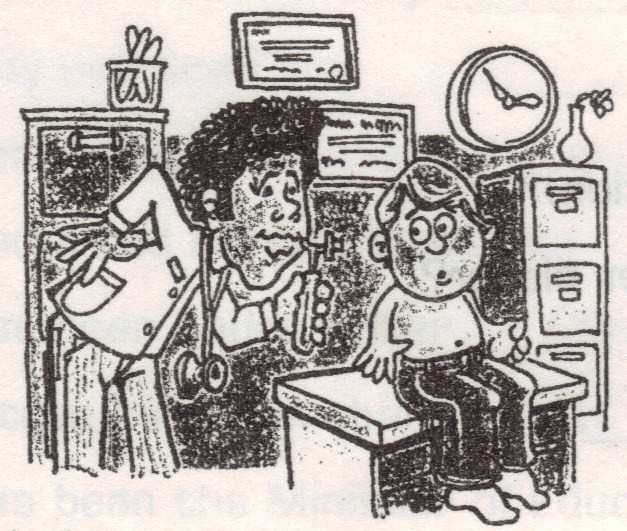 According to the last reading answer next questions.
Use the imperative mode according to the indications below.